Customer Showcase:Town & Country Housing Group
Jamie Barker
6th July 2016
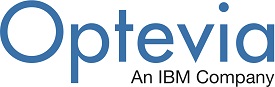 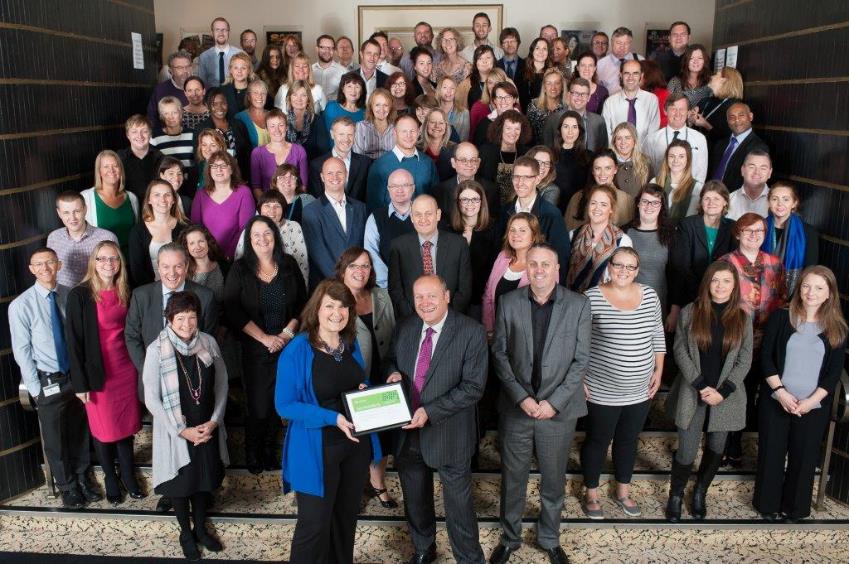 Who are Town & Country
9,000 + homes in 22 Local Authorities
Institute of Customer Service accredited
2 Star Best Company
Investors in People
Why CRM
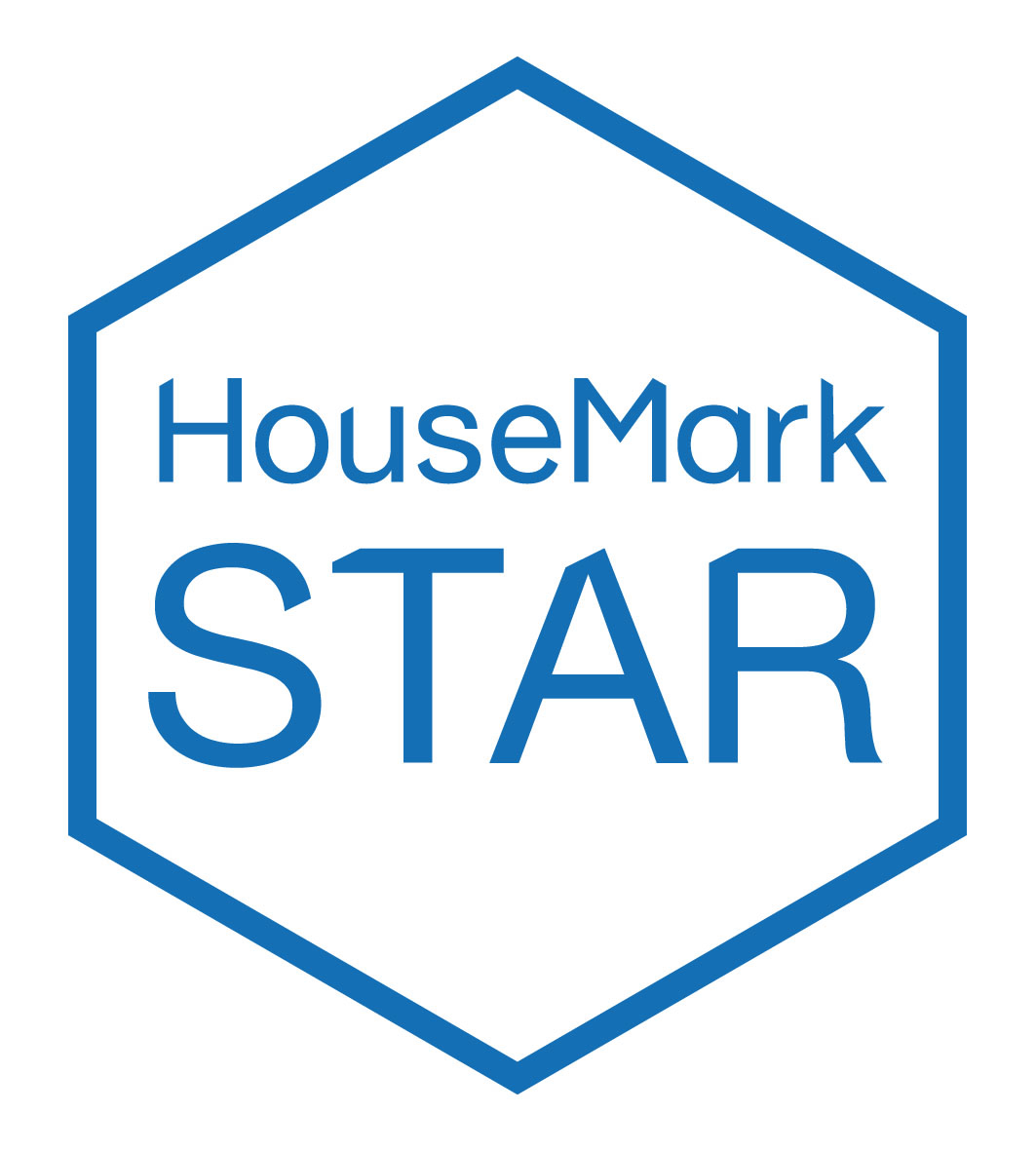 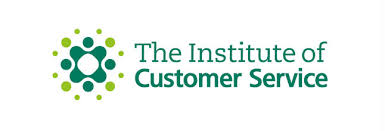 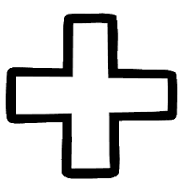 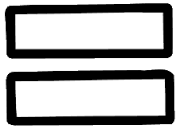 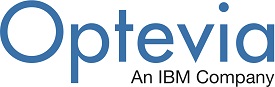 So why Dynamics CRM
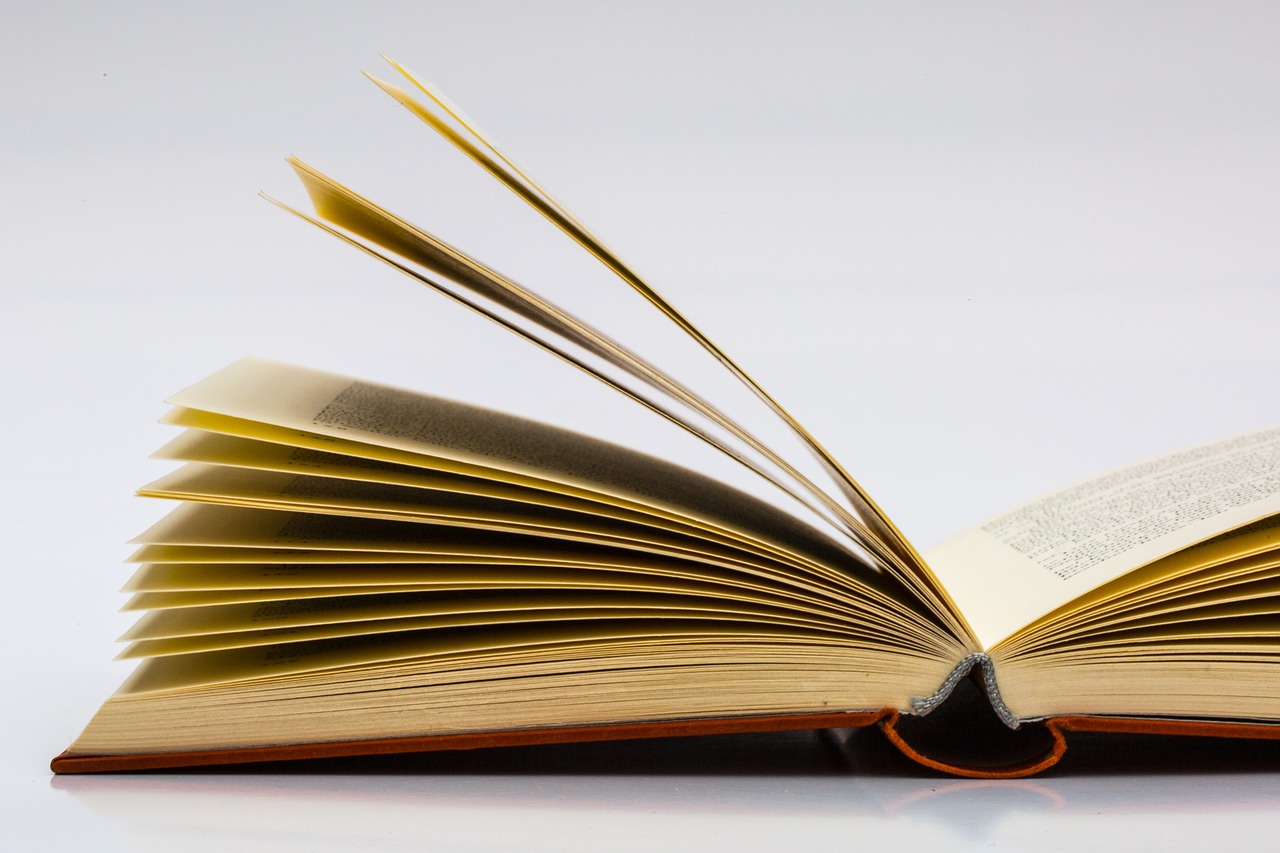 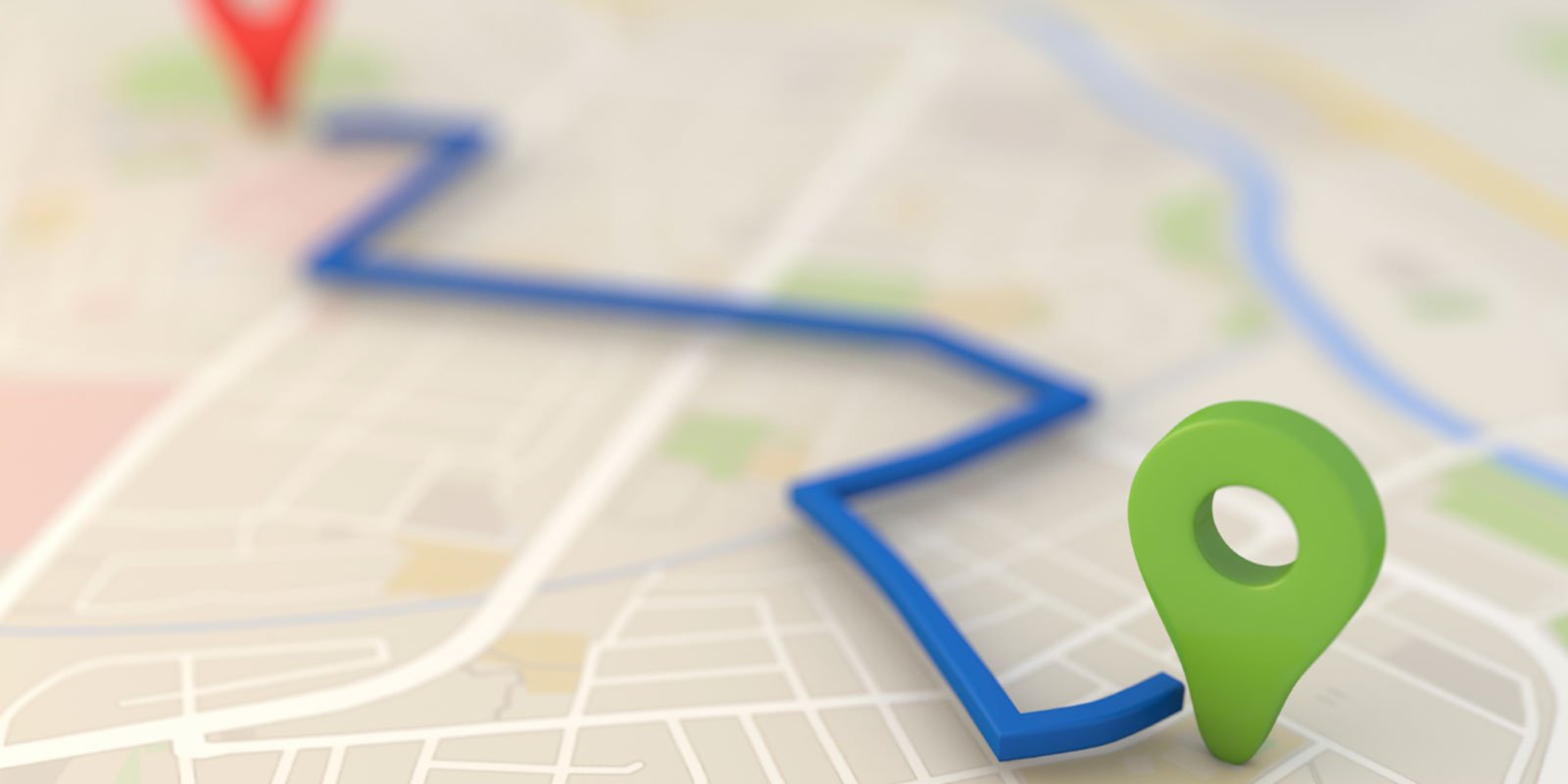 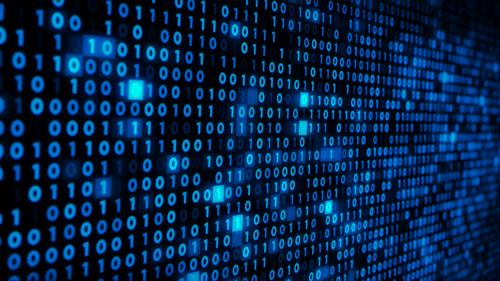 So why Dynamics CRM
Provided the a framework without tying down
Microsoft roadmap

Most of the work done via configuration
Sheer volume of resource
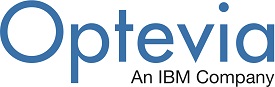 Impact
The first 6 months
7% increase in overall satisfaction
Enquiry handling shot up to 90%
43% decrease in complaints
3 spreadsheets killed!
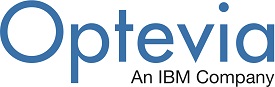 What staff said
It has made the Customer Service Advisor job much easier as they can now see previous interactions and who is dealing a particular issue
Much quicker and more straightforward – no having to input details already held on the system, such as address, tenancy start date etc.  
CRM has created transparency amongst the Neighbourhood Housing Managers workload and helped me to understand the and the quality of their response
It has made staff take ownership of their work and  has made people accountable
CRM will enable me to allocate workload effectively and the workflows that are being designed into the system will also help me standardise our response to ensure consistency of service
Its quicker
Its reduced my emails
Approach
Big ideas, small projects
New process/functionality dropped every 6/9 weeks
Small collaborative groups 
Communicate
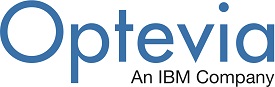 This year so far
Insourced defect management
Complaints process
Moved the new tenancy audit process to CRM
Introduced Resco CRM mobile 
Updated to 2016
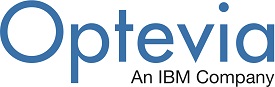 What's to come
Dynamics CRM portal
Replace Anti-Social Behaviour
Safe guarding
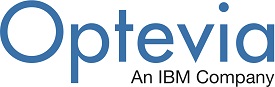 [Speaker Notes: Looking to replace the current portal offering with ADXstudio, current portal is just flat data with simple webforms that generate an email.  

Currently use a stand alone module to manage ASB, looking to replace this with Dynamics.  Reduce costs (licensing, backups, support etc…), improve visibility of customers and services.  Improve user experience (one solution, mobile etc..). 


What makes an implementation successful is changing the mind-set of how IT procurement works, with Dynamics in place it needs to be considered before purchasing another solution. (ASB, grant funding, property sales, voids, rent “case management”  and even repairs with Field Service) can all be run within Dynamics]
jamie.barker@Optevia.com 07930279853
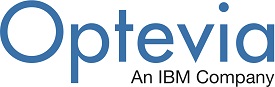